Welcome to 4th Grade’s Back to School Night!
Please read the letter from your child on their desk and feel free to start writing a reply on the back of their letter (pencils should be in their desks or you can grab one by my desk)

Please sign in on the sheet outside before you leave tonight.
About Ms. Kelly
Born and raised in Windsor, California
Attended Santa Clara University, BA in History
M.Ed from University of Notre Dame, ACE program 
Previously taught 3rd grade in Sacramento
First year at St. Brigid’s!
My Teaching Style 
and Beliefs
Student-led learning and small groups 
Reading levels - AR and Raz Kids
Bully free zone & I-Feel Messages
Second Step Program
Growth Mindset vs. Fixed mindset
The magic of mistakes 
Classroom community and Set up 
Morning Meetings and themes
Our classroom norms and expectations
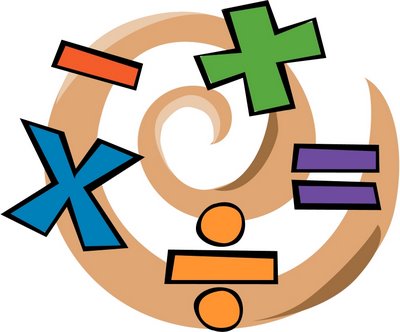 Mathematics
First Unit - place value, addition, subtraction
Multiplication and division-- multi digit
Fractions - adding, subtracting, multiplying
Introducing decimals 
Multistep word problems
Measurement - metric system, line plots, measuring angles
Geometry - shapes, area/perimeter
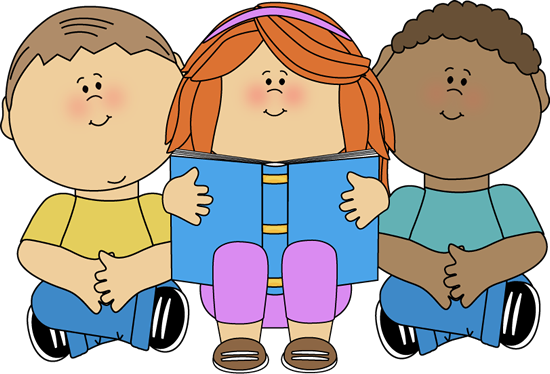 English Language Arts
Daily 4 centers 
Novel studies and book clubs
Reading strategies and CAFE Skills 
Friday tests - Spelling, Vocab., Grammar, and Reading Comprehension
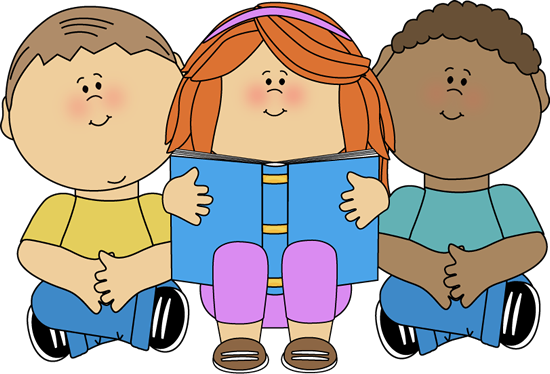 English Language Arts
Three main types of writing
Informational - Biographies, Reports
Opinion - Advertisements, persuasive letters
Narrative - Pioneer journal, Myths
Social Studies
California history, geography, and economy 
Missions
Gold rush
Pioneers
Statehood
California today
Second Step
Social-Emotional Program
Empathy, Dealing w/ Stress, Problem-Solving, Communication
Respect for our differences
Will have at home component
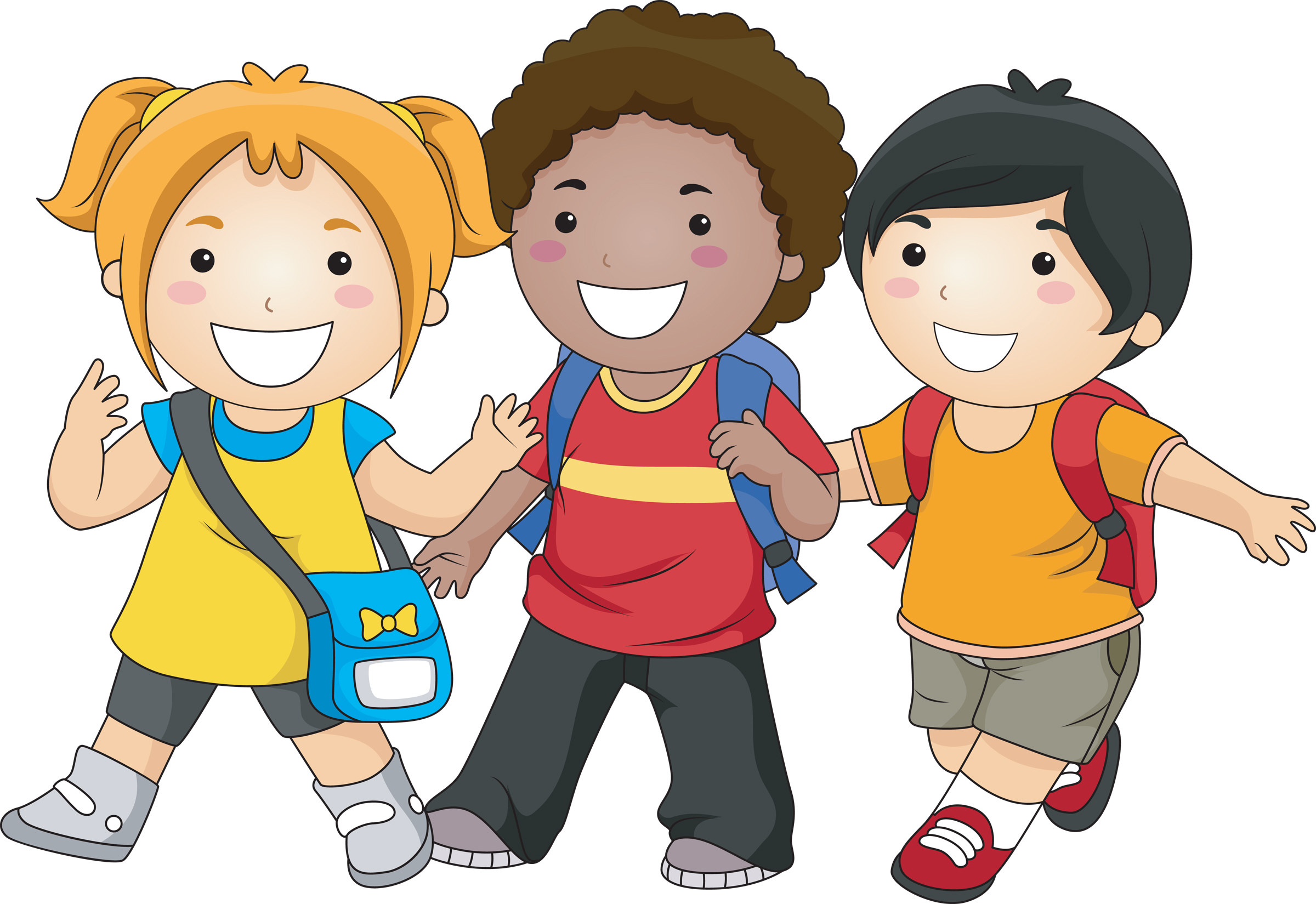 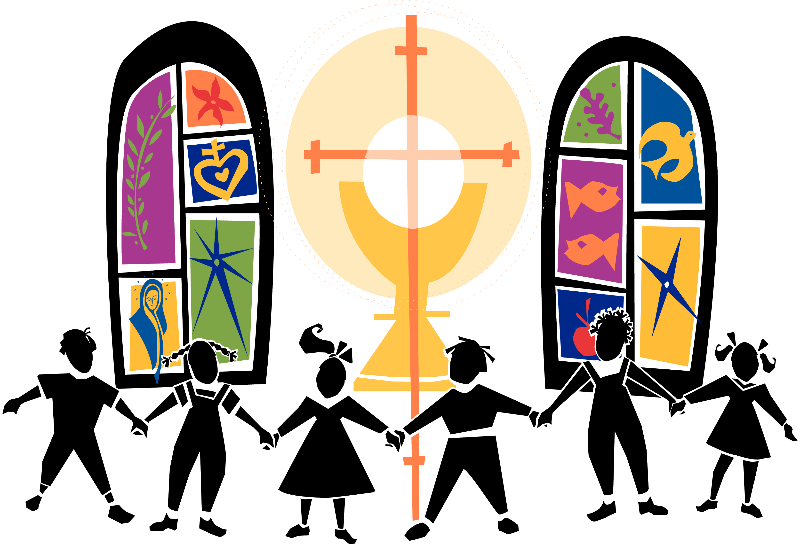 Religion
Beatitudes
Ten commandments and Golden Rule
The Golden Rule
Ties in with Art, Health, and Music
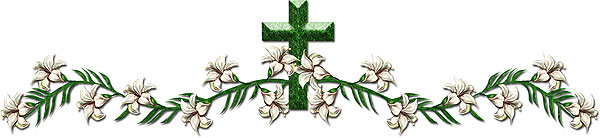 Co-Curriculars
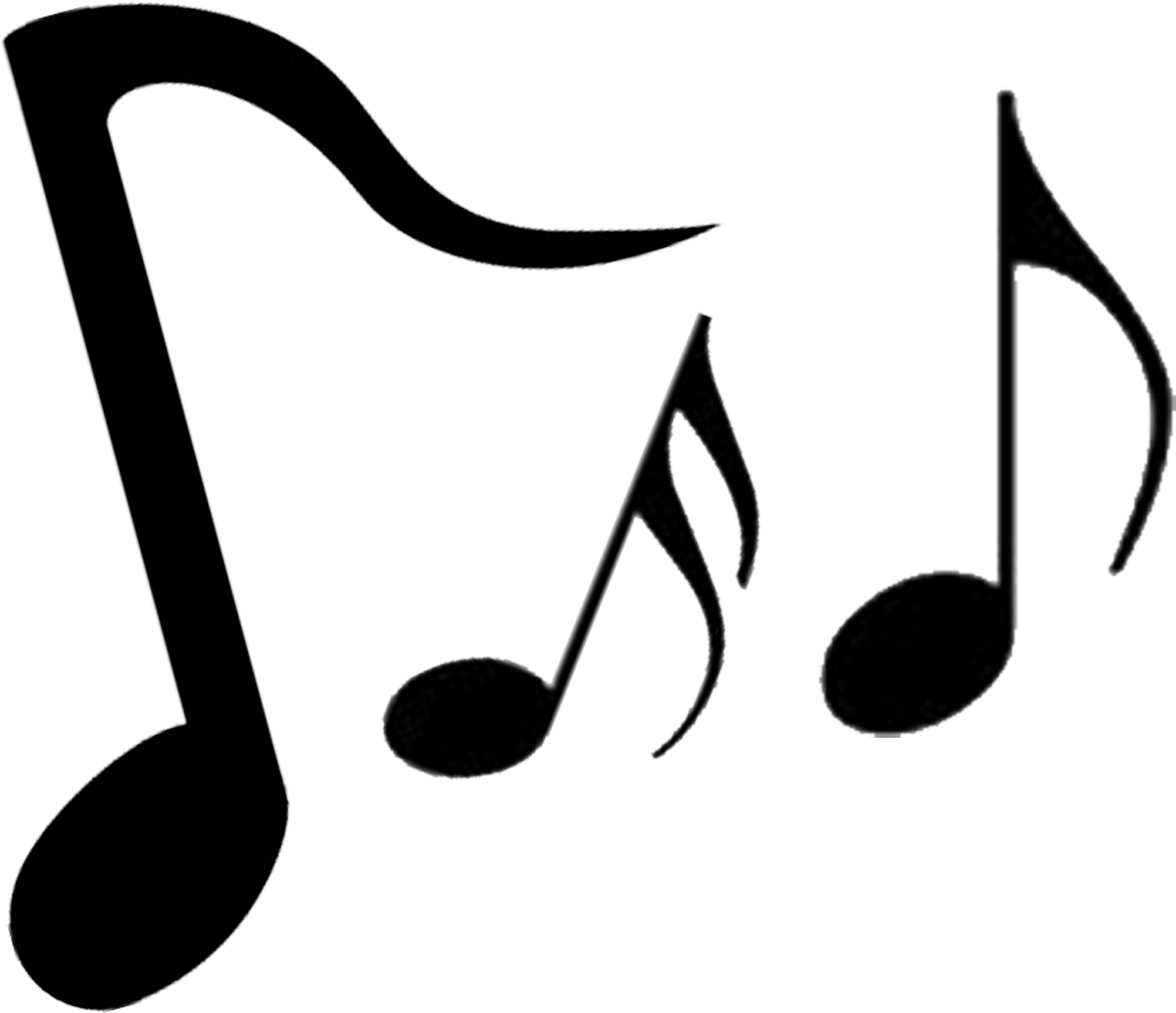 Music - 4 days a week 
Students will continue to play the Recorder and need to practice at home (will not be bringing them to school)
Mrs. Garcia (maternity leave)
Science - 3 days a week 
Will have homework
Spanish - 2 days a week
HW on Tues. and Thurs.
PE - 2 days a week
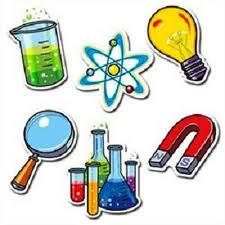 Homework
Students write HW in planners every day.
Parent should sign Student Planner every night.
Nightly Homework:
Reading -20 min. (Reading Log) Due Fridays
Spelling Worksheet - Choice Menu
Vocabulary Worksheet
Math  - Odd numbers Mon-Thurs
Spanish (Tues. and Thurs.)
Science 
No new content, just practice. If questions, circle and ask the next day
Projects typically done in class, but research will sometimes be done for homework or class novel read for homework. Will adjust nightly homework to fit
Behavior System
Tickets
Pass out tickets for positive behavior. 
Smiley/sad faces on board for whole class participation
At the end of the week, will have raffle for students to choose from prize box or coupons
There is NO certain amount of tags a child should get, just focus on positive behavior

Think sheets as needed, to be signed by parents - Students may not be allowed to participate in raffle
Tests
Tuesday and Thursday: Math Drills
Fridays: Spelling, Reading, Vocabulary and Grammar Tests
Tuesday and/or Thursdays: Spanish
Math and Social Studies - will announce ahead of time
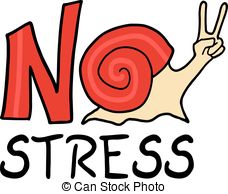 STAR Tests
Taken  on computers
Much shorter 
30 min. each for Reading & Math
Much more info about student
Taken four times
School Speak
We will be switching over to school speak as a school! Right now it is just grades and attendance.

The administration will send out more info about when we will move email to school speak, for now just continue using fast direct. 

Grades will be posted in school speak in the middle and at the end of each quarter.
Archdiocese Grading Scale
My Website
Our class site for is http://saintbrigidmskelly.weebly.com 

Check for class/school updates/resources

Will post this slideshow
Communication
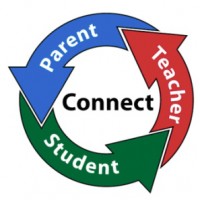 Note in the morning
Student Planner
Fastdirect, will eventually be switching to school speak
Email nkelly@saintbrigidsf.org
After school
Parent Teacher Conferences are November 7-10
Miscellaneous Policies
My Aftercare HW Policy - No returning to the classroom
Snack everyday please
*Reusable water recommended!*
Vacations - Worksheets not given ahead of time when missing school
Miscellaneous Information
Backpacks should be light
Afterschool Care – Students not picked up need to be taken to afterschool care by 3:00
Birthday celebrations on birthday, if on weekend on friday. Please only bring healthy snacks (NO NUTS!)
Wednesday folders should be sent by back Thursday signed 
Holiday Parties- Christmas, Easter, End of School Year 
Photo release forms
Field Trips
Field trips: Will be sending out info soon
Symphony on November 29th at 10 am
Field Day on May 3rd
Class mass is February 14th, Ash Wednesday
If you are able to drive, please take a driver’s release form on the way out
Scholastic Book Orders
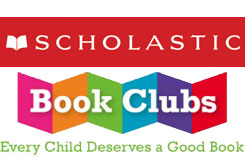 www.scholastic.com
Class Code: PH8TD
Order is submitted by the end of each month
Online or by check
Your purchases = points I can use! Especially for class sets of novels
Wishlist
Index cards
Books!
Post-its
Cards (for math games) 
Clipboards 
Toys and fun items for prize box
Thank You!!!